Stappenplannen maken
Op een didactisch verantwoorde manier
Didactische principes
Integreer deze didactische principes in jouw leermiddelen en ga voor:
Meer zelfstandigheid
Meer taalondersteuning
Meer leerrendenment
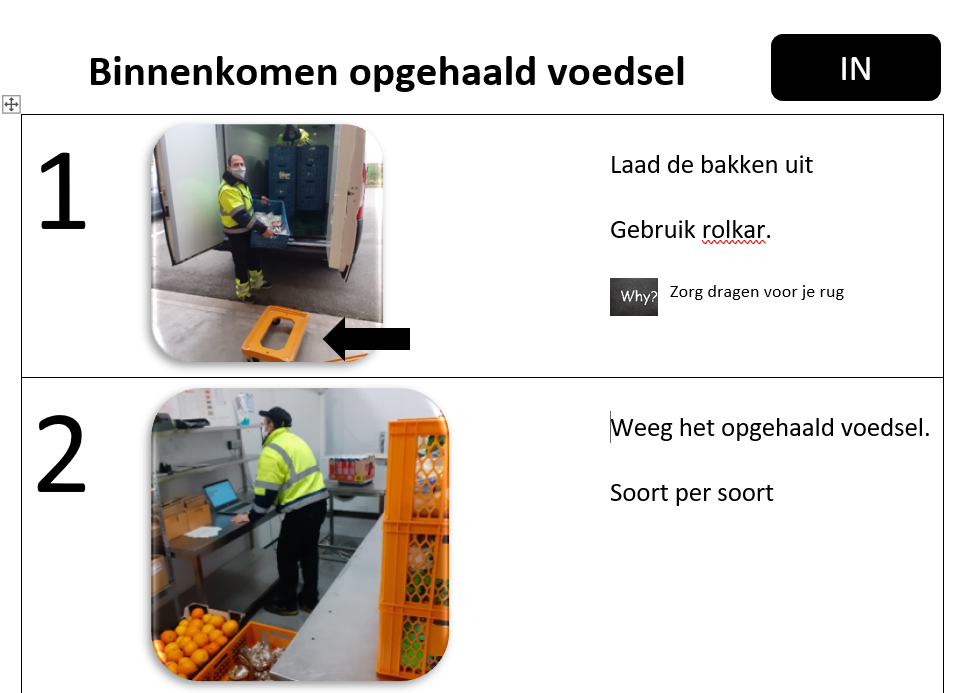 Zorg voor afbeeldingen die duidelijk de handeling weergeven. Werk indien nodig met pijlen of andere aanduidingen.
[Speaker Notes: Woord en beeld combineren leidt tot beter leren uit onderzoek Dual Coding Theor doordat de info op 2 verschillende sporen in de hersenen gebruikt wordt, ander spoor voor taal als voor beeld.]
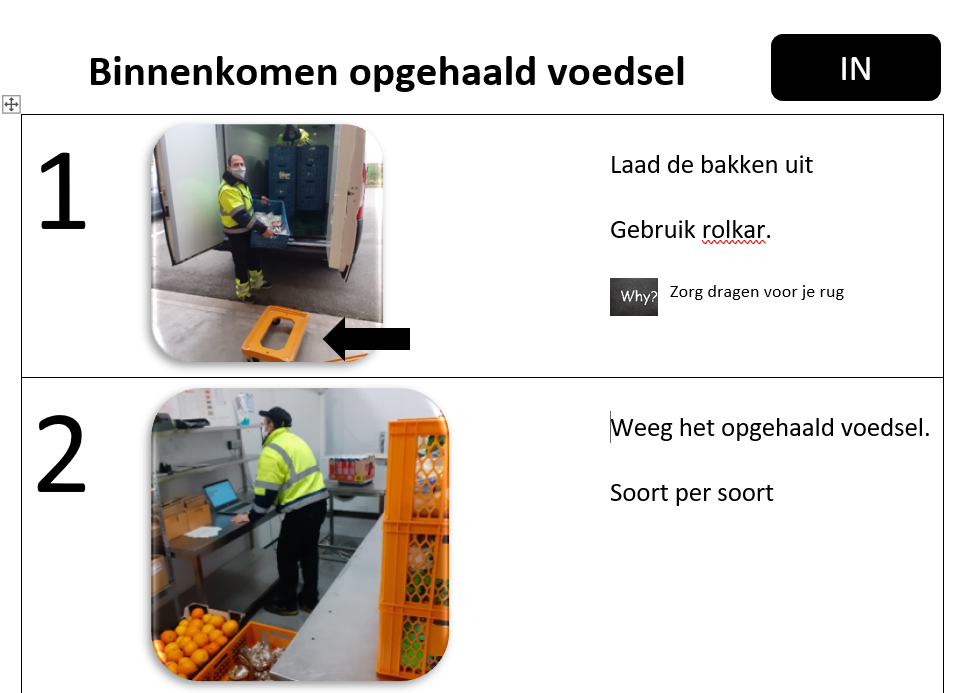 Zorg dat de afbeeldingen en de inhoud herkenbaar, levensecht en aan aannemelijk is. Gebruik termen die de gebruikers kennen.Noteer indien mogelijk waarom de handeling moet gebeuren
[Speaker Notes: Woord en beeld combineren leidt tot beter leren uit onderzoek Dual Coding Theor doordat de info op 2 verschillende sporen in de hersenen gebruikt wordt, ander spoor voor taal als voor beeld.]
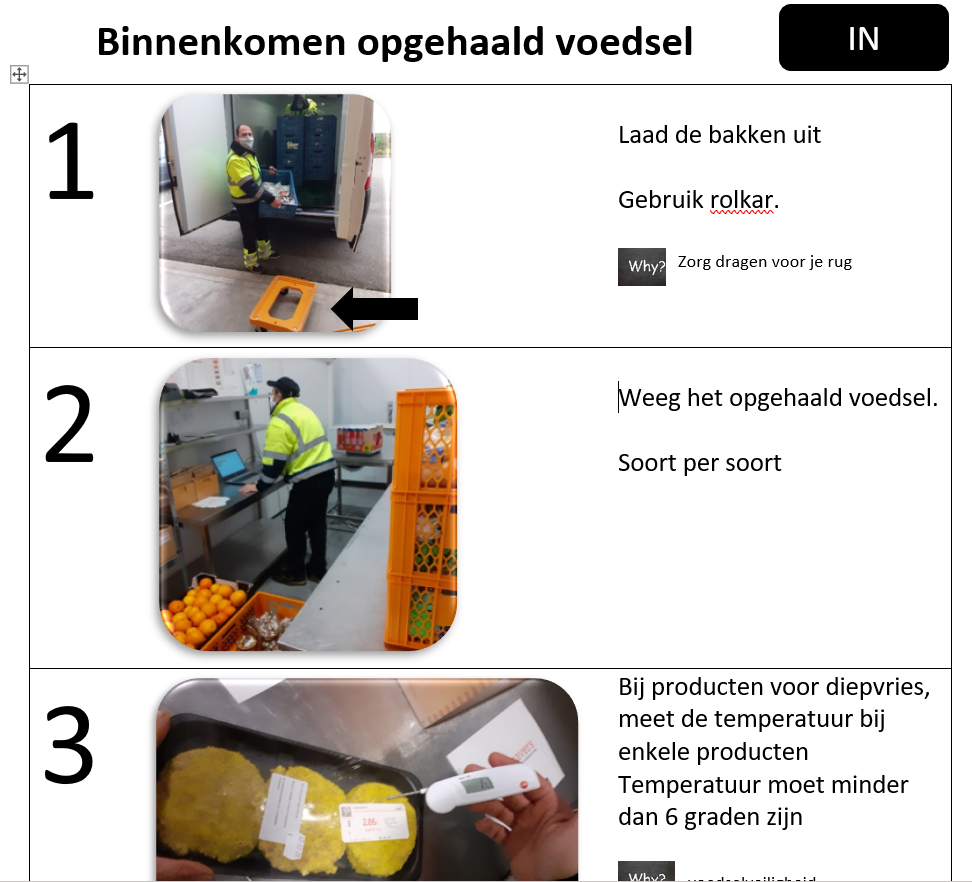 Zorg voor logische stappen, niet te groot en niet te klein. Werk met duidelijke titels
[Speaker Notes: Woord en beeld combineren leidt tot beter leren uit onderzoek Dual Coding Theor doordat de info op 2 verschillende sporen in de hersenen gebruikt wordt, ander spoor voor taal als voor beeld.]
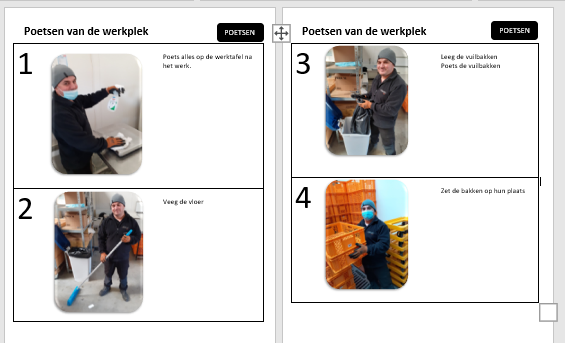 Hou het kort en bondig, beperk de stappen en de uitleg. Zorg er wel voor dat het volledig genoeg is zodat er geen twijfel mogelijk is . Ideaal is maximaal 2 pagina’s met voor- en achterkant.
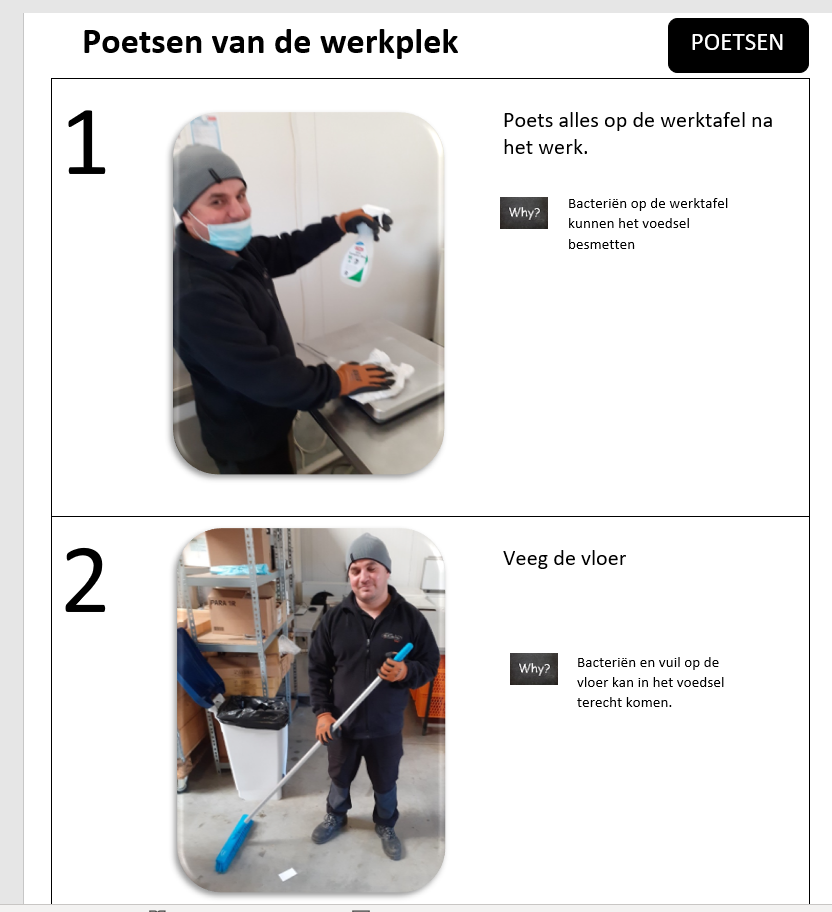 Herhaal telkens de grote blokken (hier poetsen) en de titels zodat de structuur heel helder is.Belangrijke zaken mogen vaak herhaald worden.
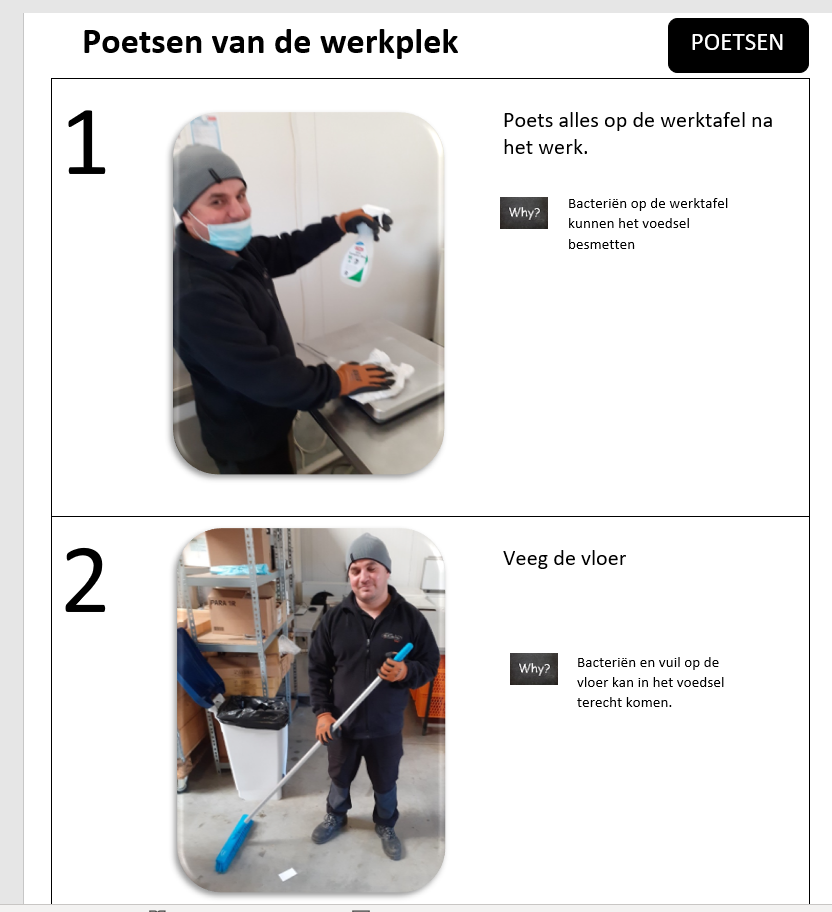 Gebruik actieve taal, eventueel kan je met checklist werken waar medewerkers kunnen aanduiden wat in orde is.
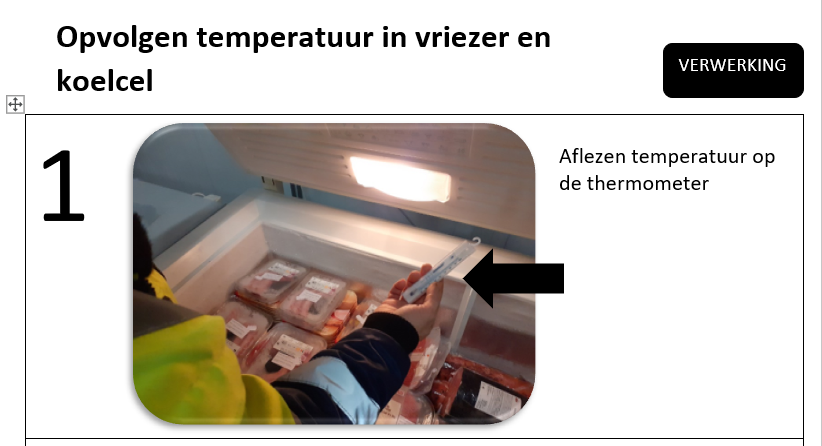 Leg linken tussen de verschillende processen. Gebruik woorden die ze ook in de praktijk gebruiken.
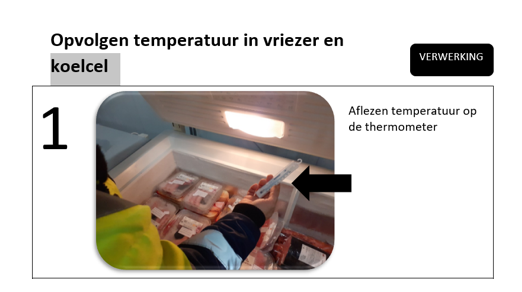 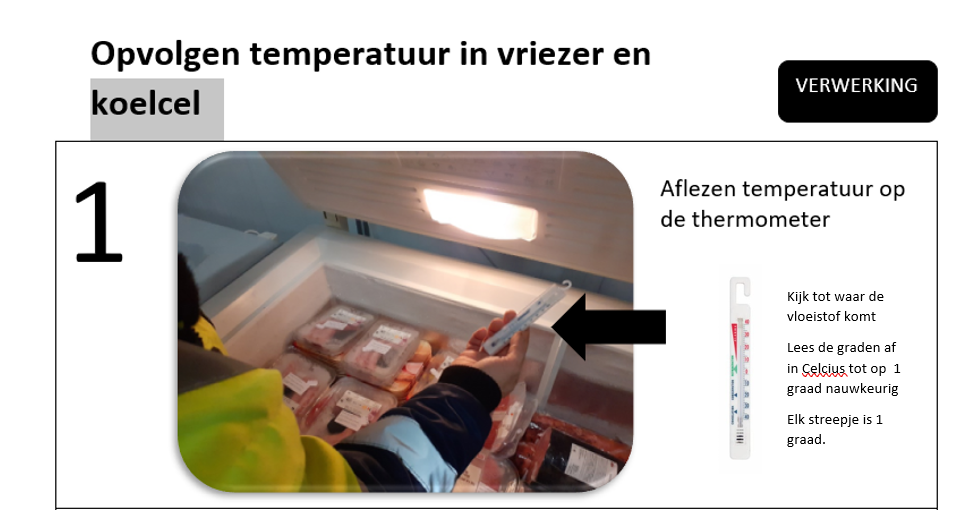 Werk met verschillende stappenplannen indien nodig, laat medewerkers kiezen of al of niet met een stappenplan willen werken.
Meer hierover?
Wil je meer leren hierover? 
VONST biedt een opleiding technische instructies geven op de werkvloer waarbij we dit grondig leren en oefenen. 
Kijk op onze website voor meer info hierover.